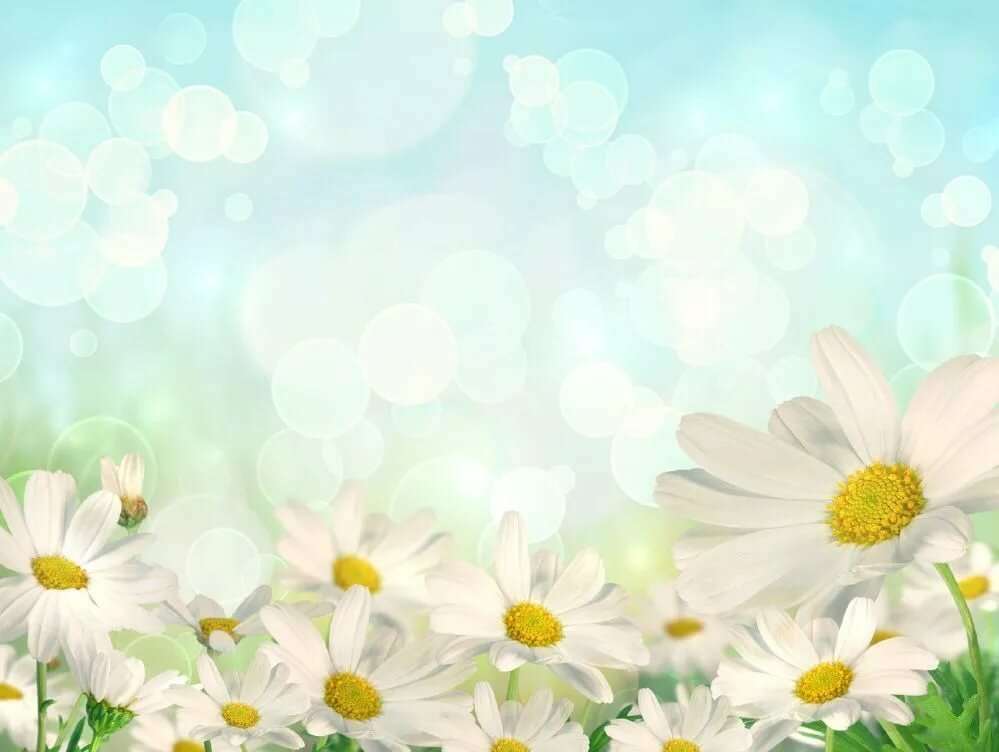 Группа 2  корпус 2
(средняя группа)
Воспитатели:
Копылова Светлана Валерьевна,
Лихачёва Елена Валерьевна 

Мл. воспитатель:
Варганова Наталья Владимировна
Анализ 
педагогической деятельности группы 
за  2019-2020 учебный год
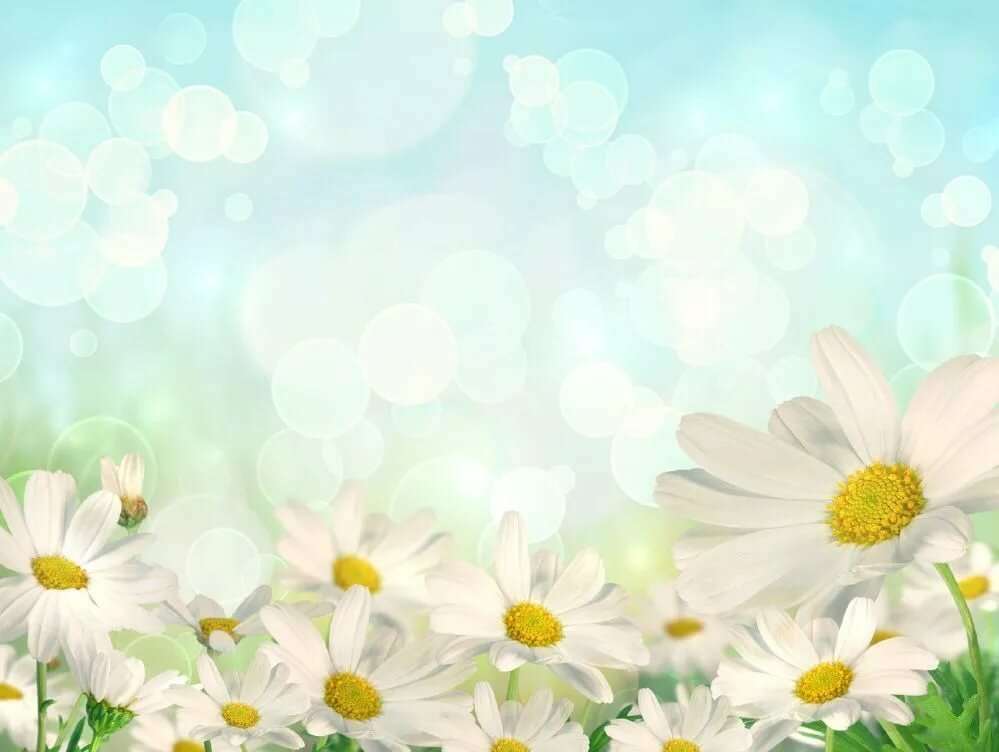 Характеристика группы:
комбинированная группа 
для детей с ОВЗ (ТНР,ЗПР)
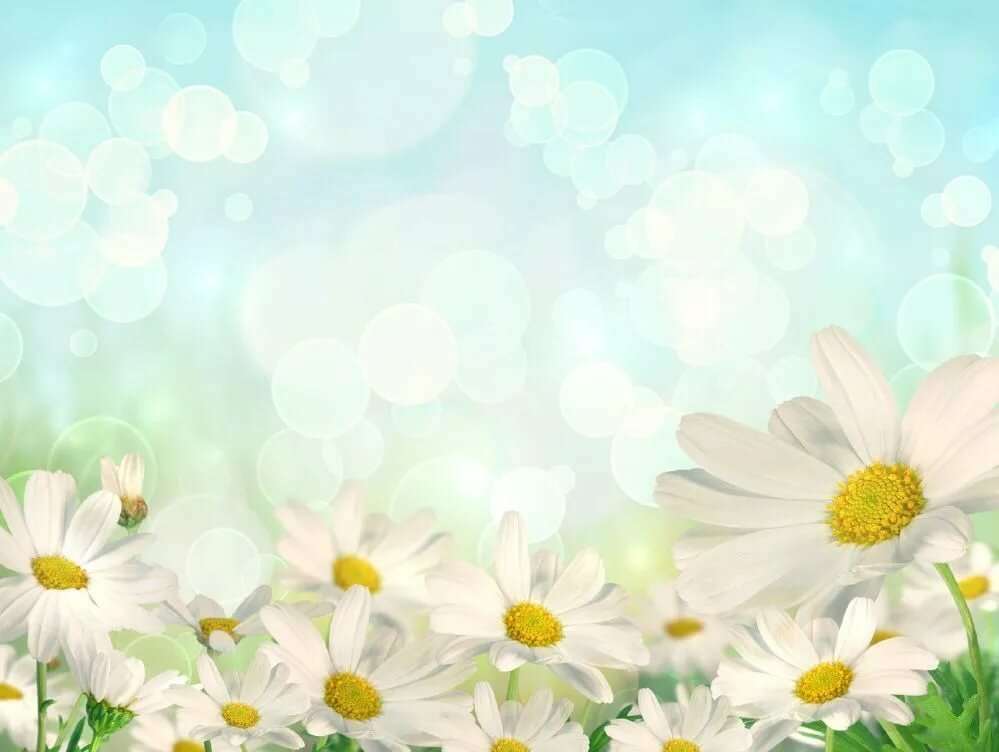 Показатель посещаемости детей с сентября по март 2020 г., %
Ср.показатель посещаемости 64,7 %
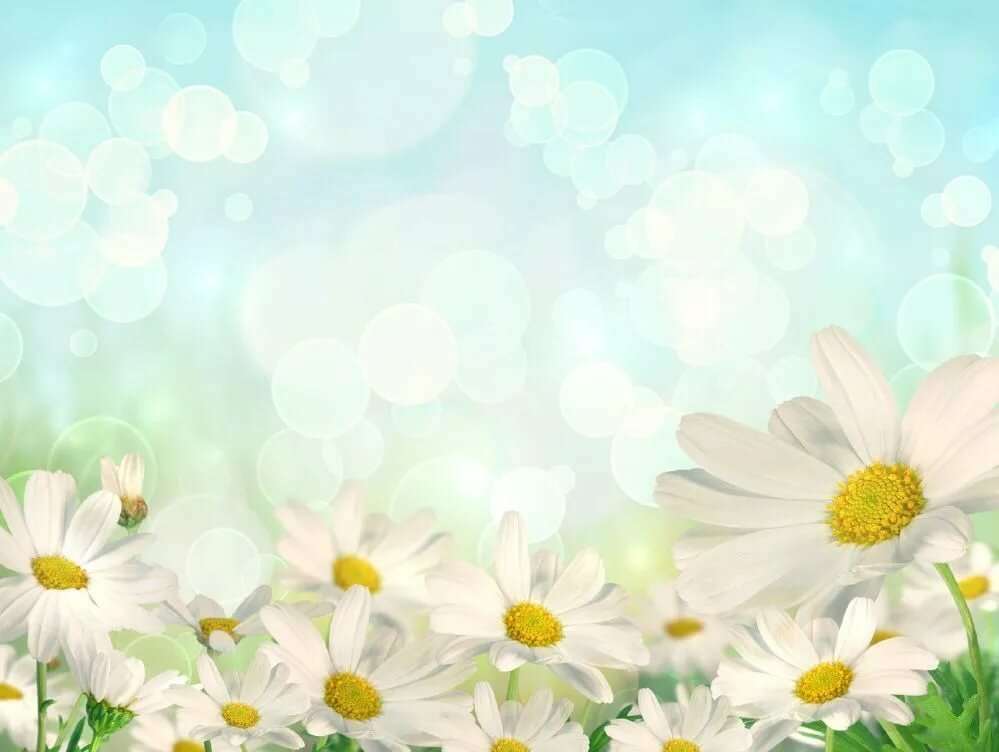 Показатель заболеваемости воспитанников, %
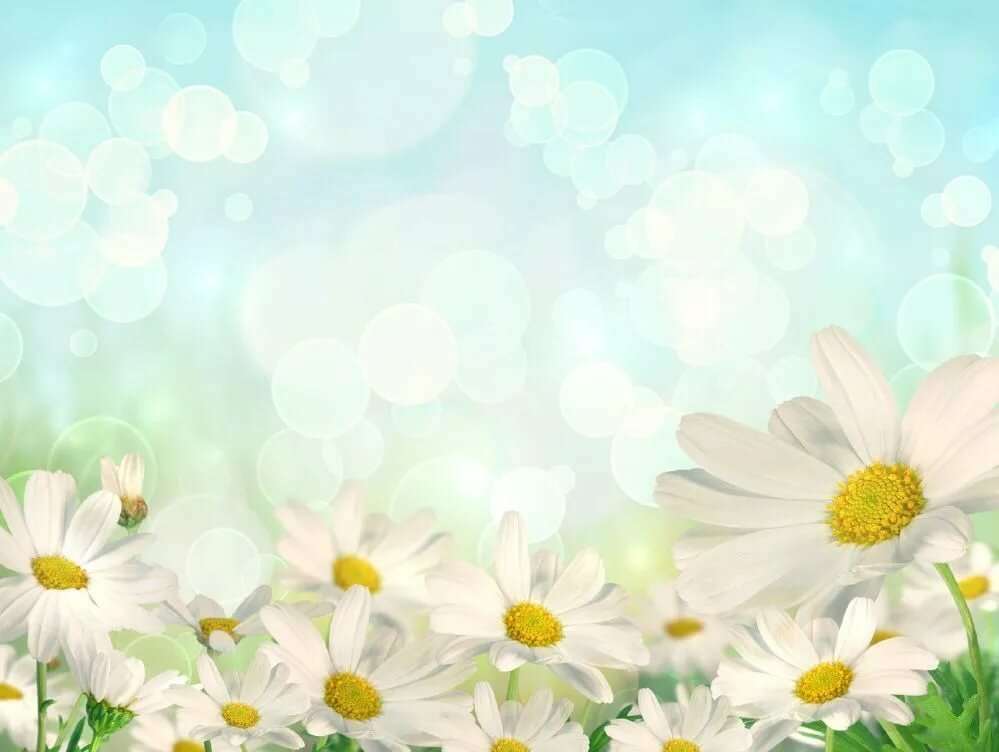 Результаты работы по направлениям деятельности 
в соответствии с годовым планом работы ДОУ 
на 2019-2020 учебный год
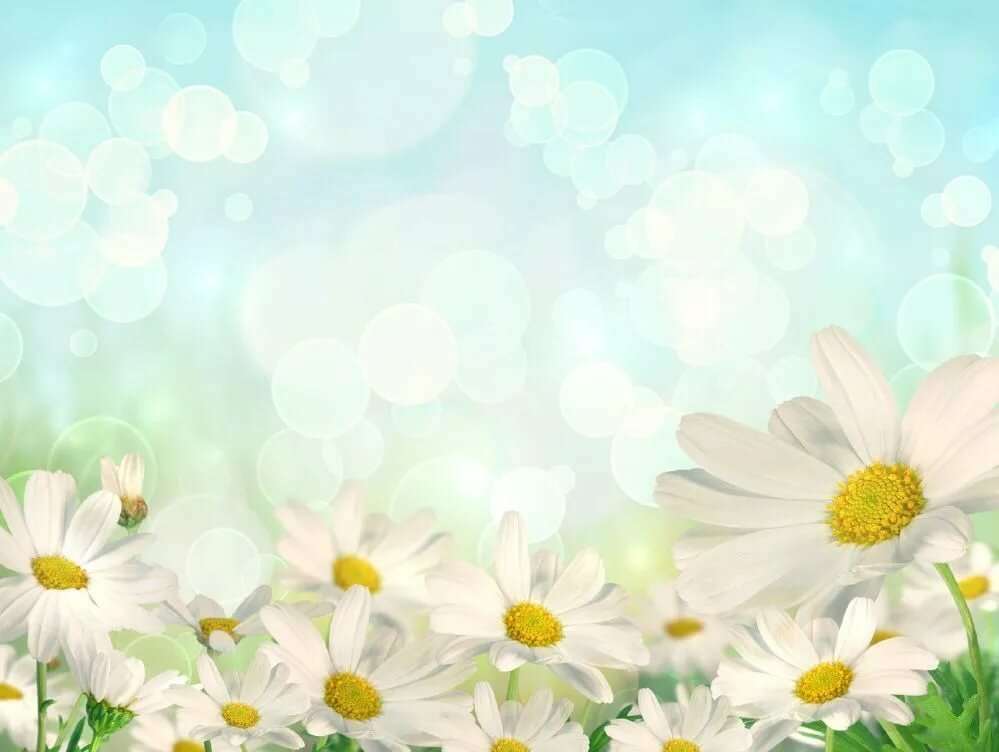 Уровень освоения ООП
Итоговый показатель :
1. На начало года -2 балла, средний уровень 100%.
Продиагностировано 15 детей.
2. На конец года -2,4 балла ,высокий уровень 40%,средний – 50%,низкий -10%.Продиагностировано 19 детей.
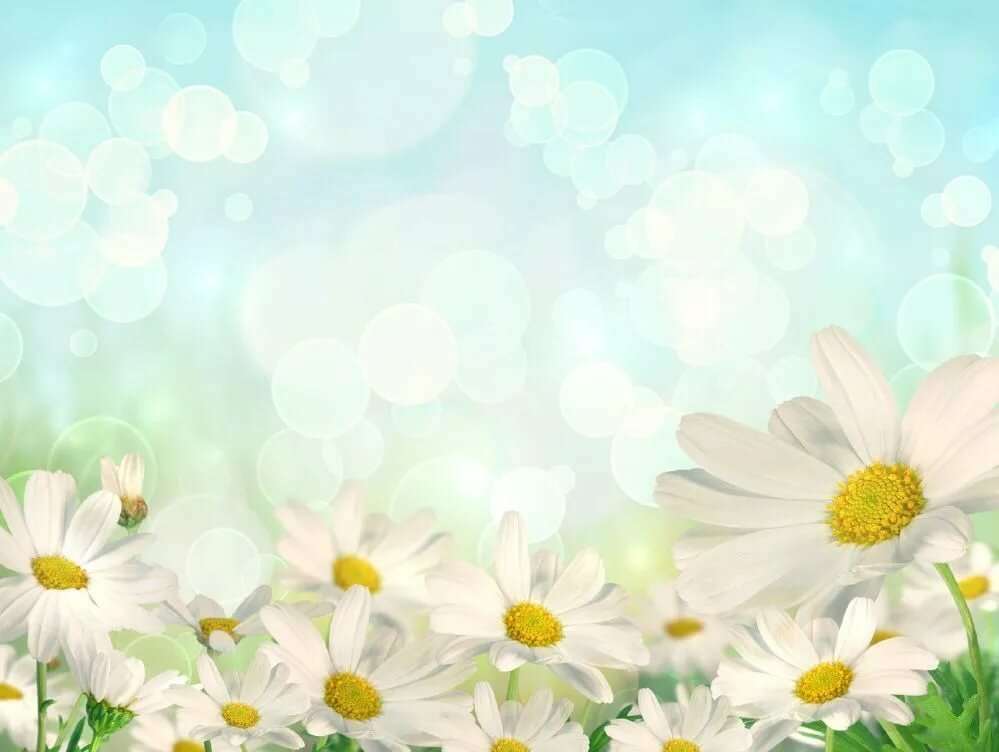 Уровень освоения ООП
На начало года, %
По результатам диагностики образовательной области «Речевое развитие» 2 ребенка имеют низкий уровень. Один ребенок отправлен на комиссию ПМПК  для определения типа ООП,2 ребенок по результатам ПМПК имеет заключение ЗПР.
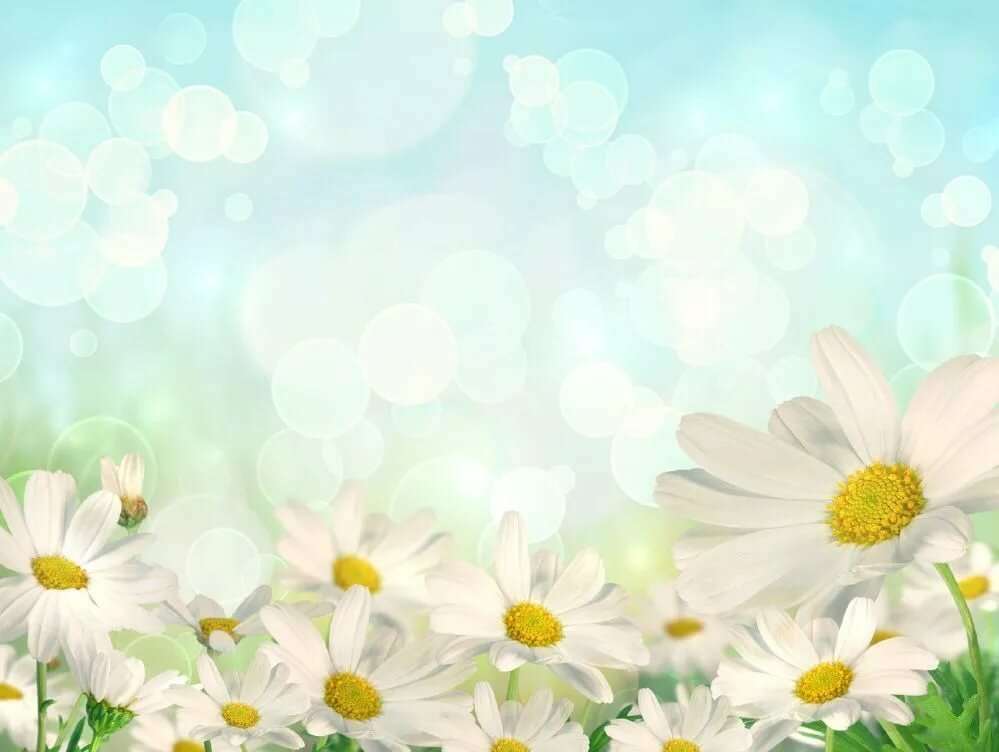 Уровень освоения ООП
На конец года, %
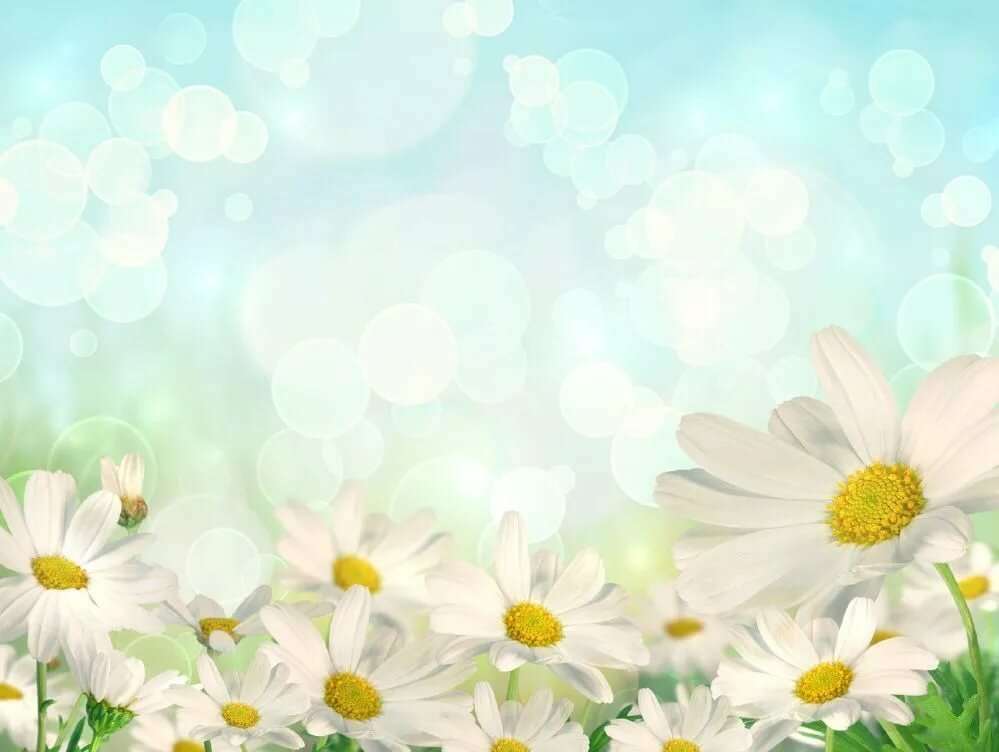 Работа с родителями
В течение 2019-2020 учебного года была организована следующая работа
 с родителями:
 стендовая информация (от педагогов и специалистов),
 родительские собрания: «Впереди учебный год! Что нас ждет?, губернаторский проект «Решаем вместе!»,
- индивидуальные беседы,
- участие в совместных мероприятиях «Праздник осени», «Новогодний утренник»,
- участие в акции по сбору макулатуры «Спаси дерево!», в акции «Добрые крышечки»,
 - участие в выставках совместных детско-взрослых творческих работ:
«Осенние фантазии», конкурс кормушек «Птичку жалко»,
новогодний конкурс поделок: «Яр.игрушка», «Новогодняя игрушка».
- участие в анкетировании,
- участие в конкурсе «Снежные постройки»,
 памятки, консультации (в соответствии с лексическими темами).
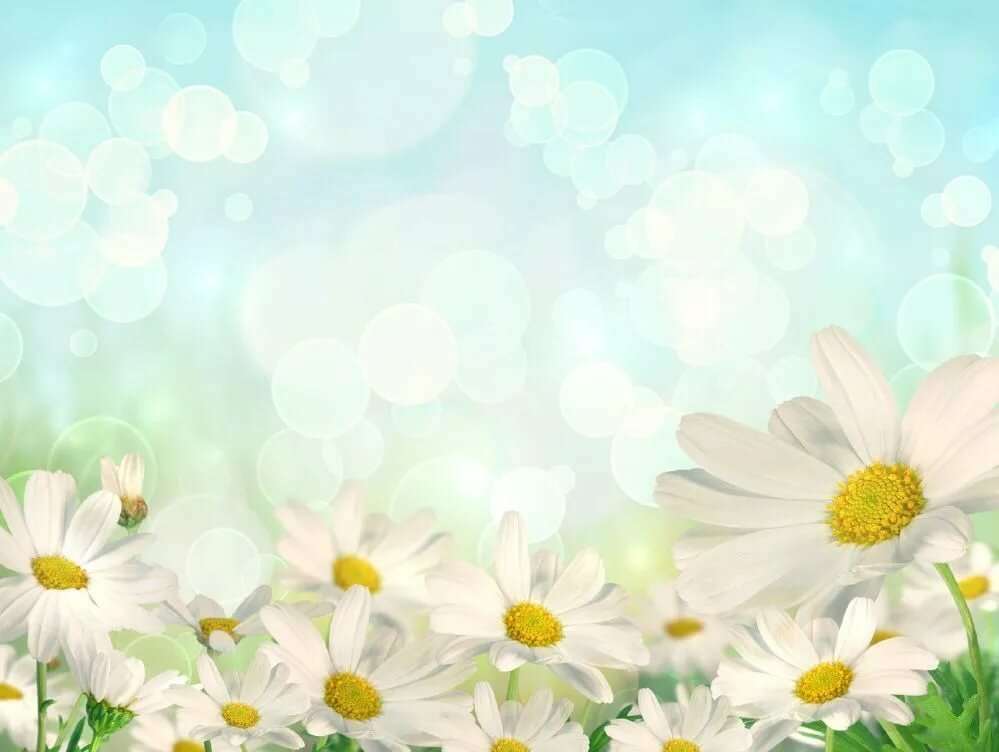 Мероприятия ,в которых мы приняли участие:
Проект «Осторожно,огонь!»
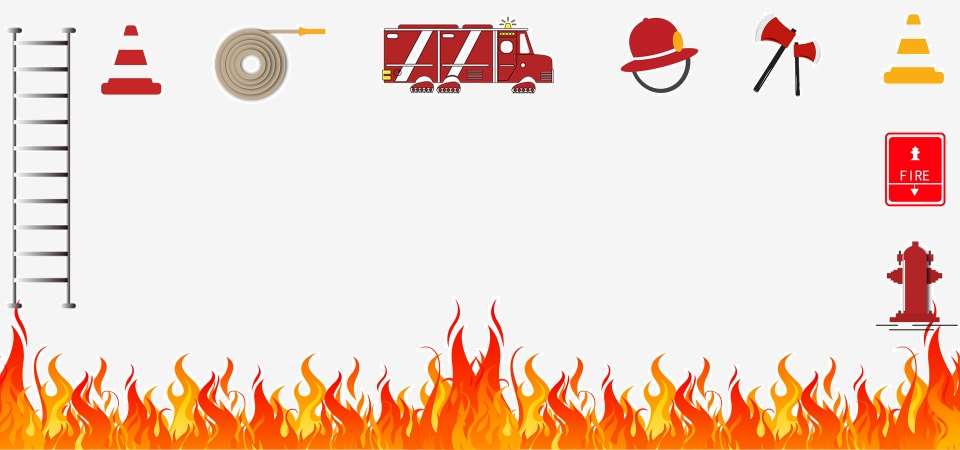 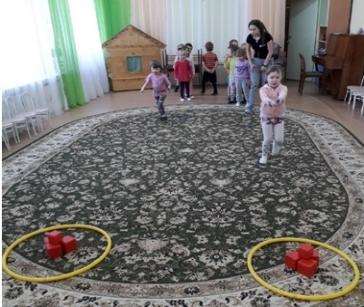 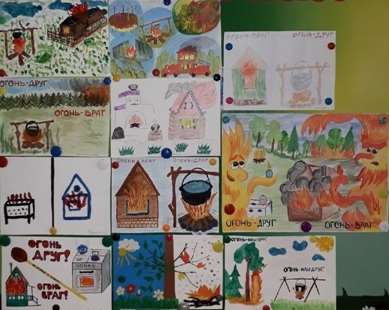 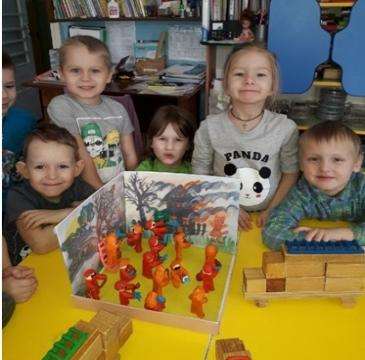 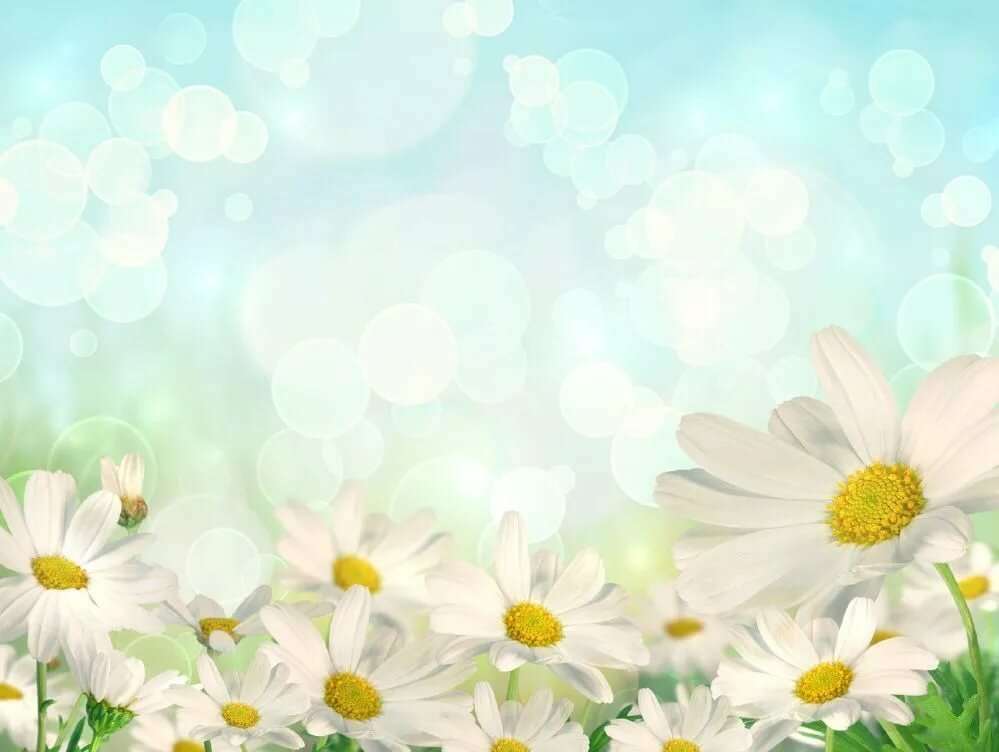 Месяц безопасности в детском саду
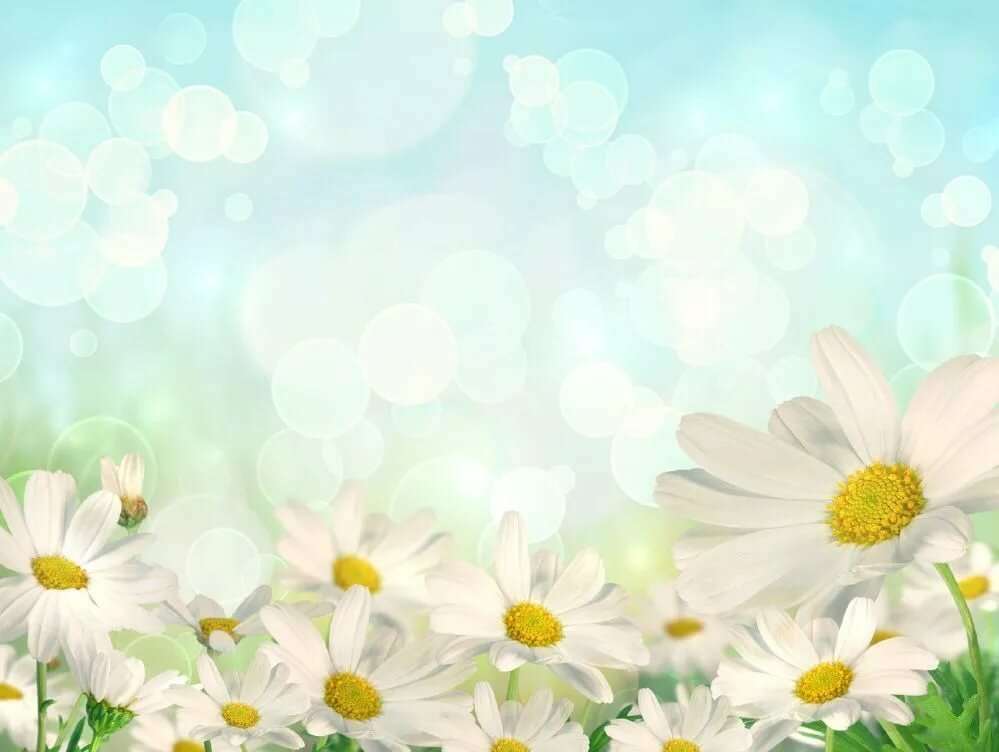 Месяц безопасности в детском саду
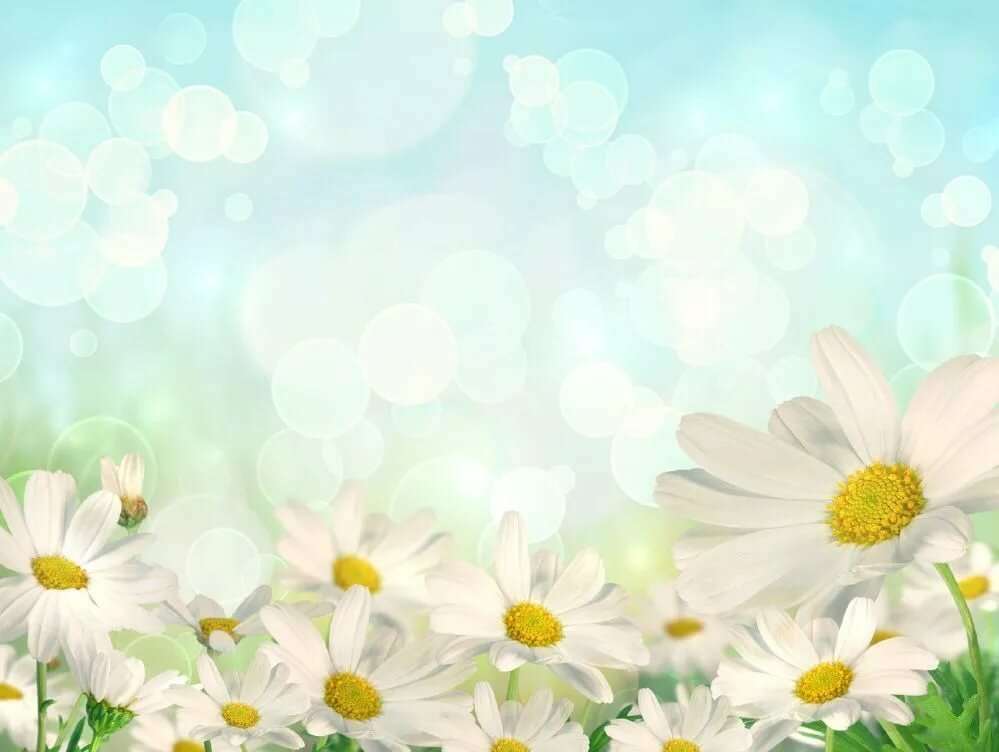 Месяц безопасности в детском саду
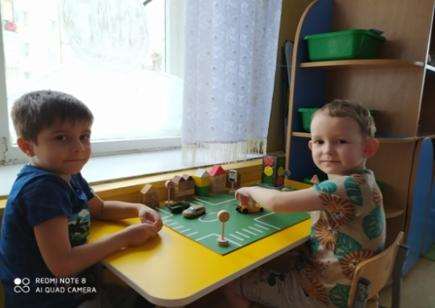 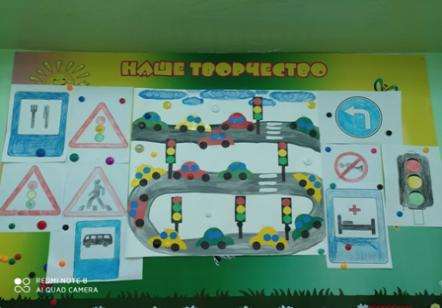 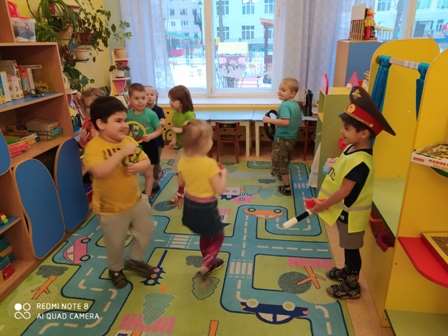 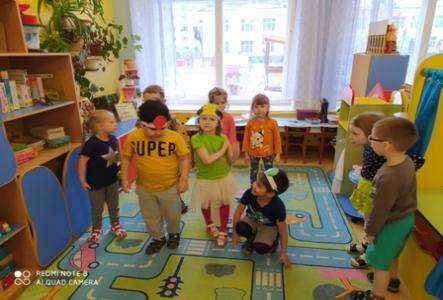 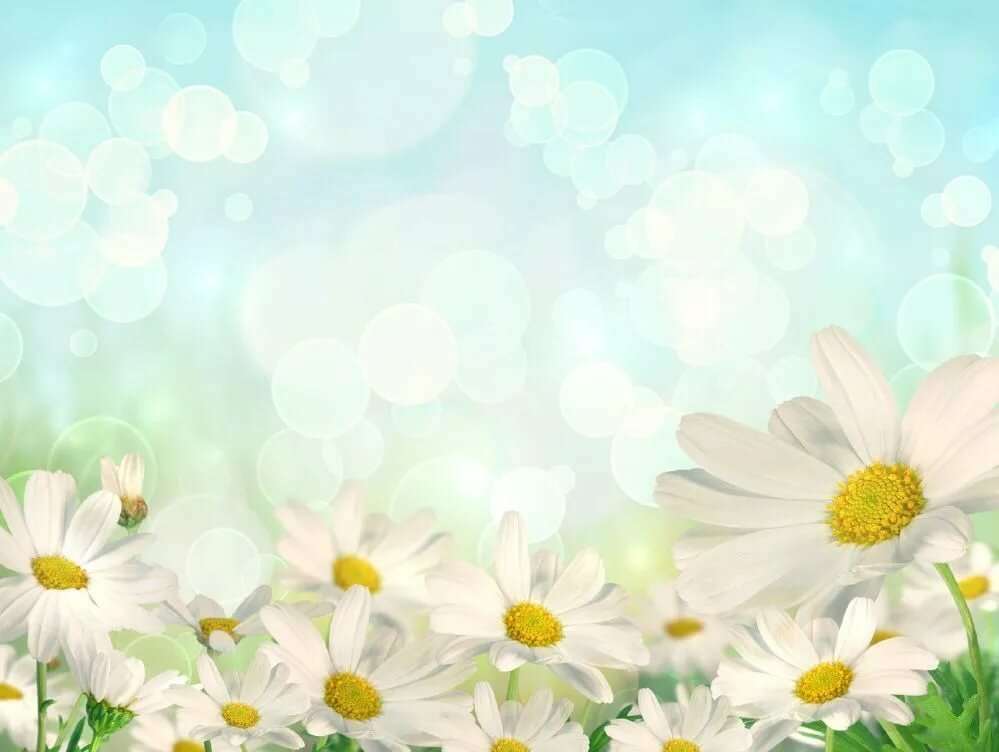 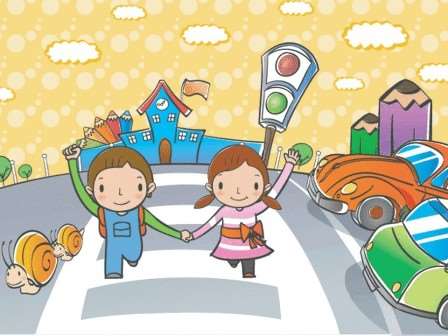 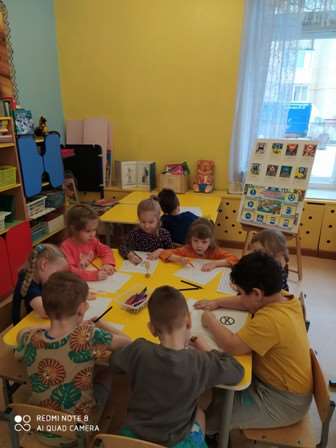 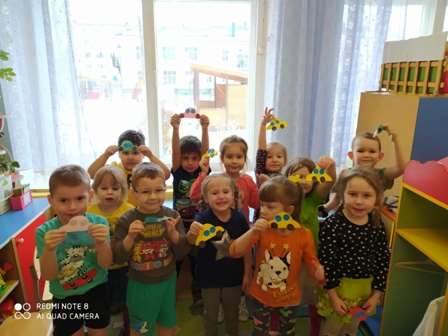 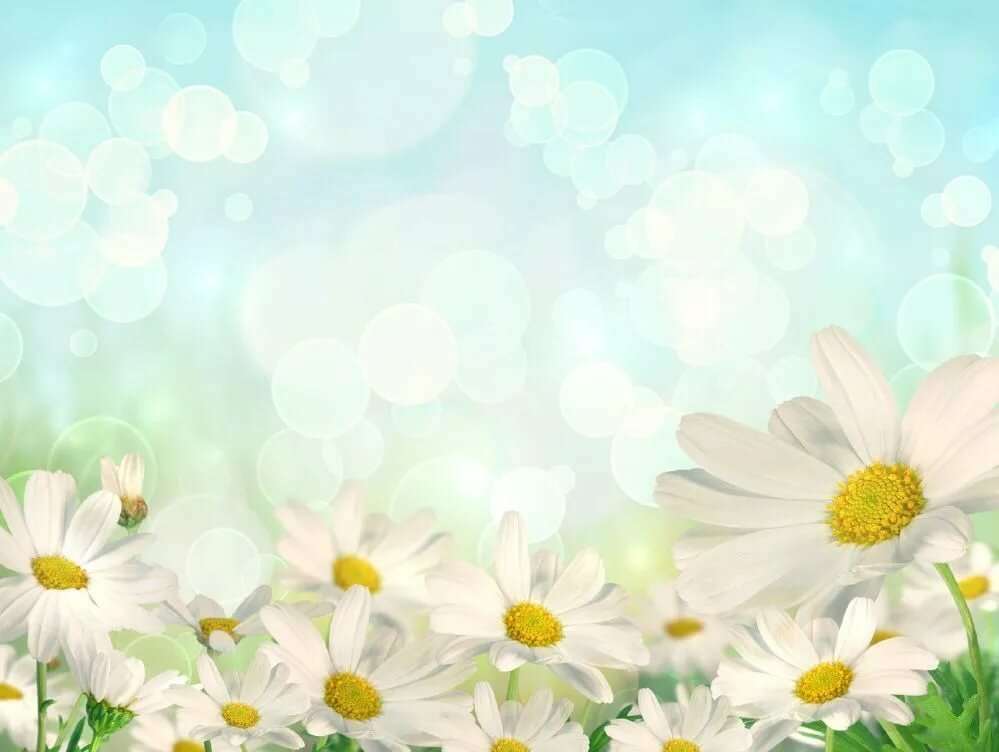 Презентация Копыловой С.В. по конструированию для педагогов «Технология конструктивной деятельности детей по программе «Развитие».
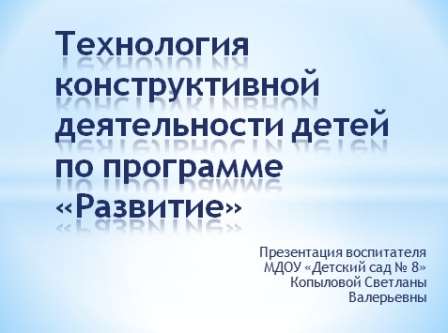 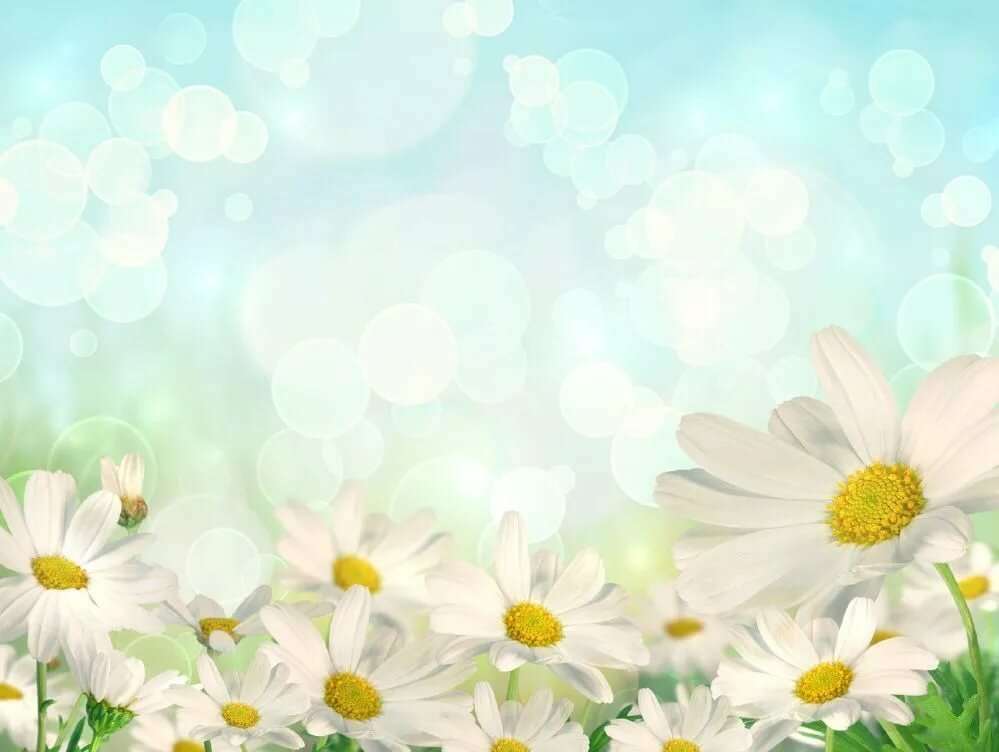 Дистанционное обучение
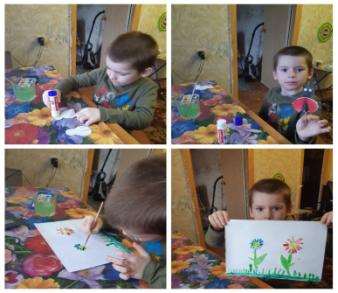 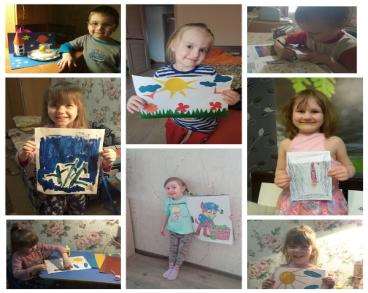 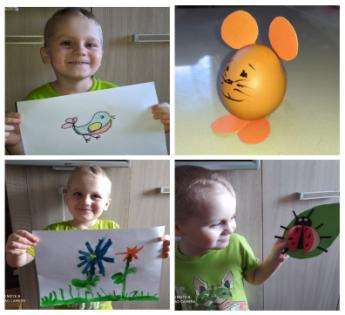 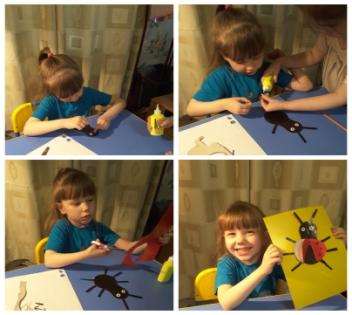 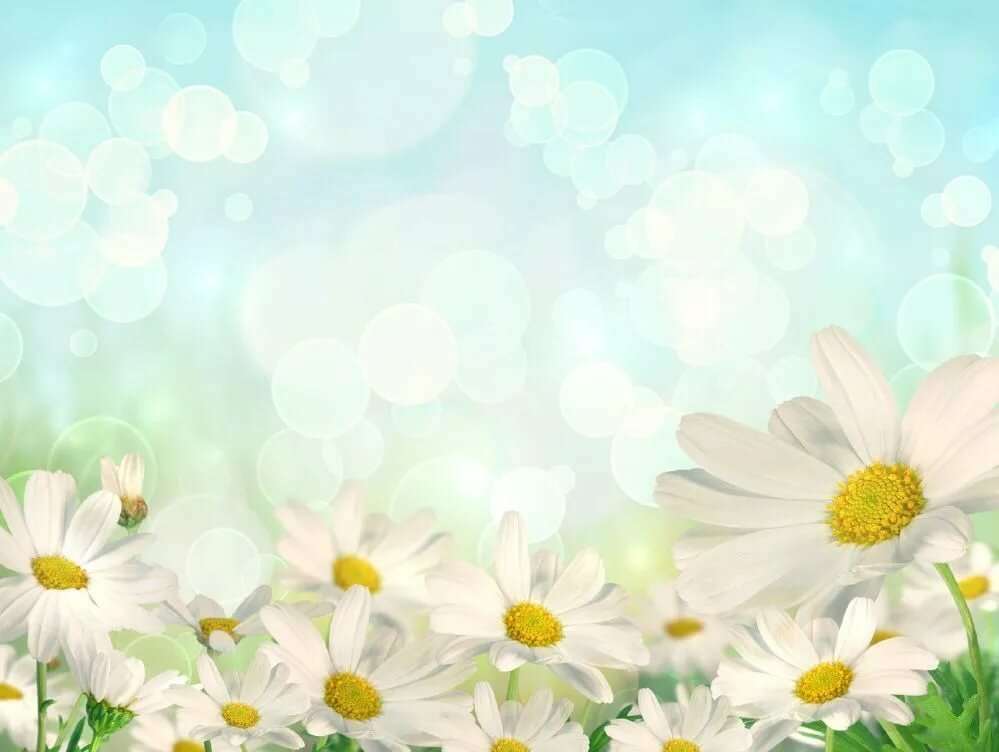 Наши достижения
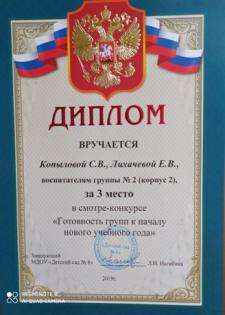 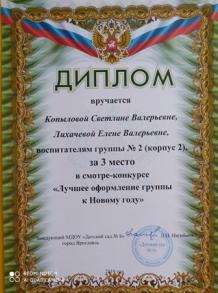 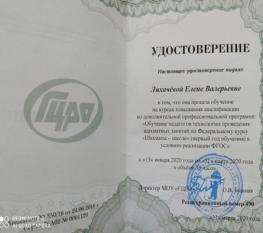 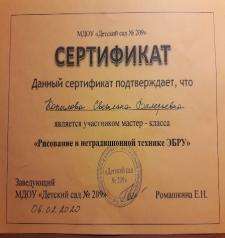 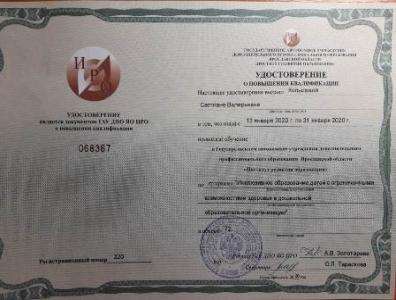 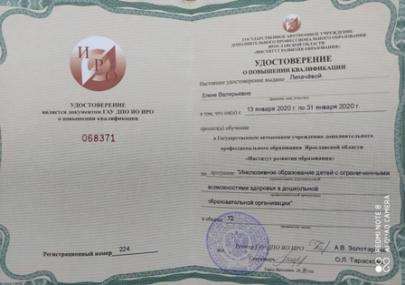 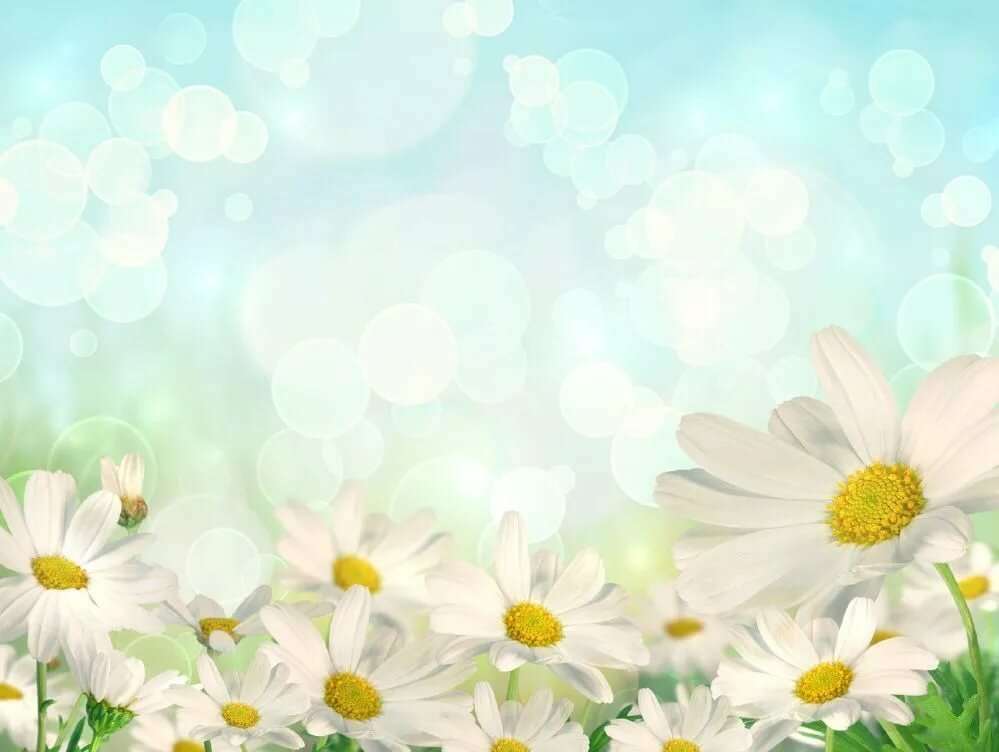 Интересные  события  в жизни  группы «Ромашки» :
Осенний утренник
Выставка поделок "Осенние фантазии"
Городской конкурс «Птичку жалко»
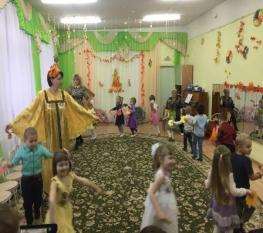 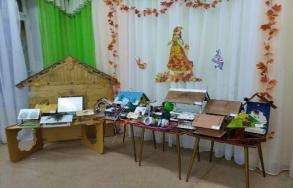 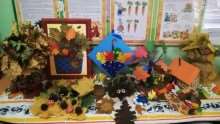 Конкурс"Новогодний сувенир"
Сказочные новогодние приключения
Смотр-конкурс на лучшее оформление группы 
к Новому 2020 году
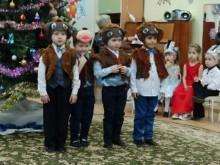 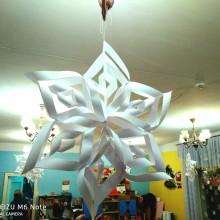 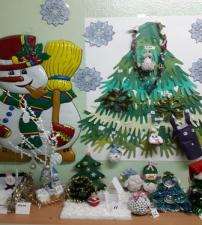 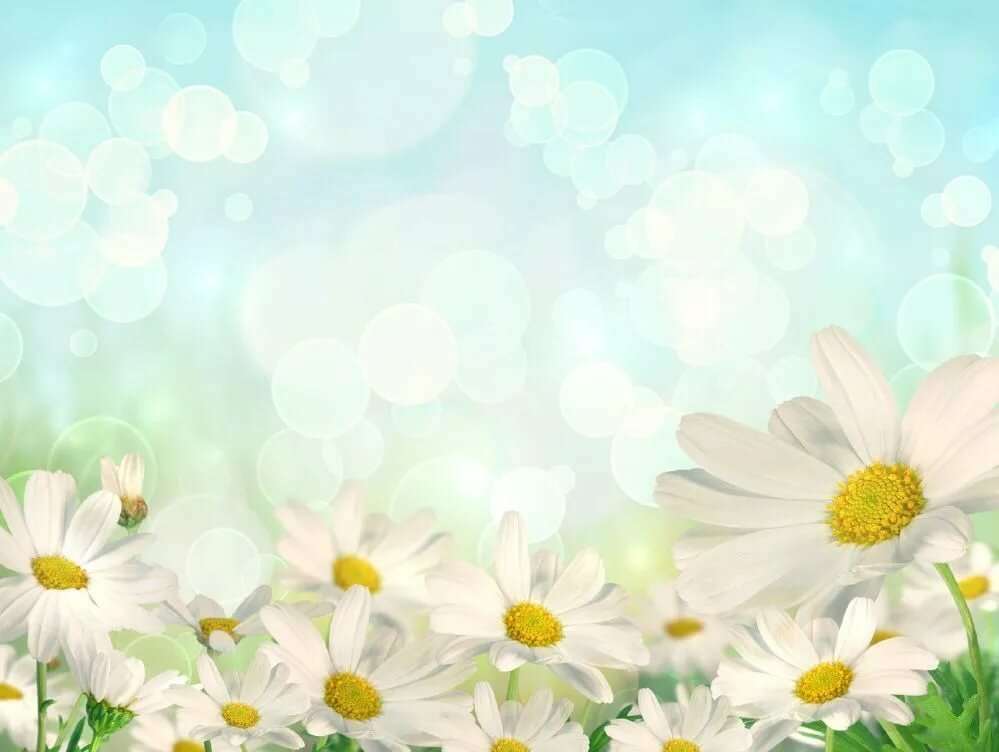 Праздничный утренник 
к 8 Марта
Эколого-благотворительная акция 
“Добрые крышечки”
Экологический проект “Спаси дерево”
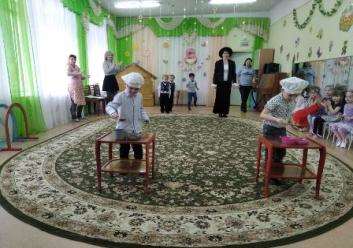 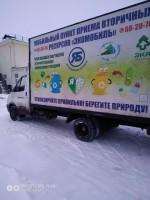 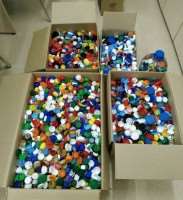 Единый день пожарной безопасности
Широкая Масленица
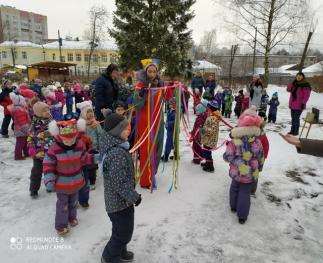 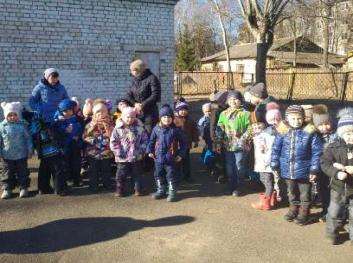 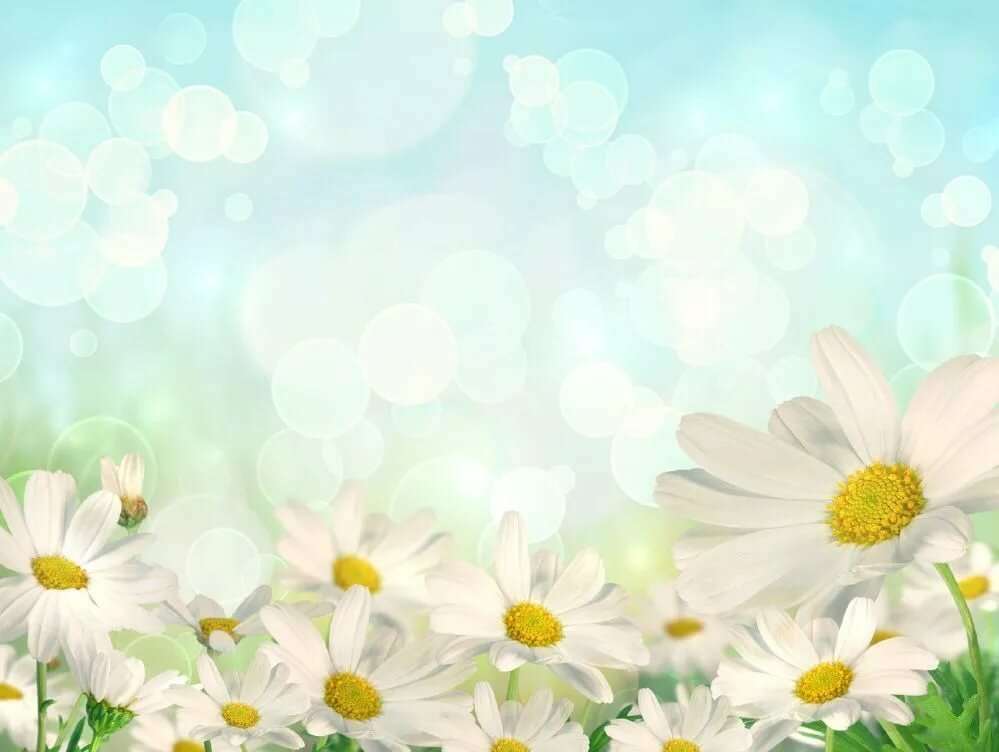 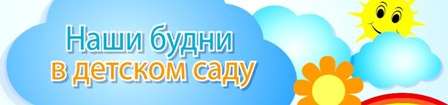 Жизнь в детском саду
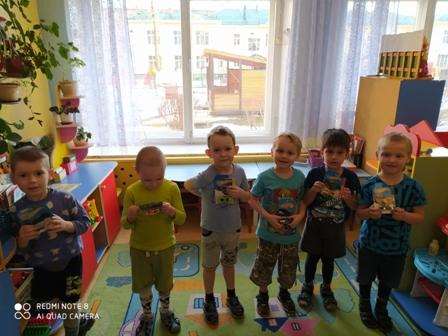 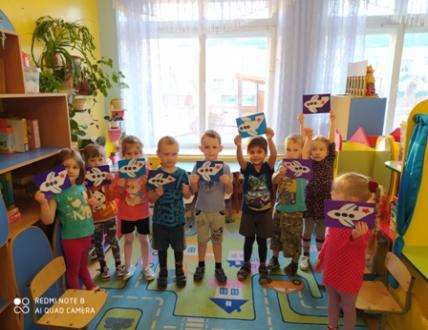 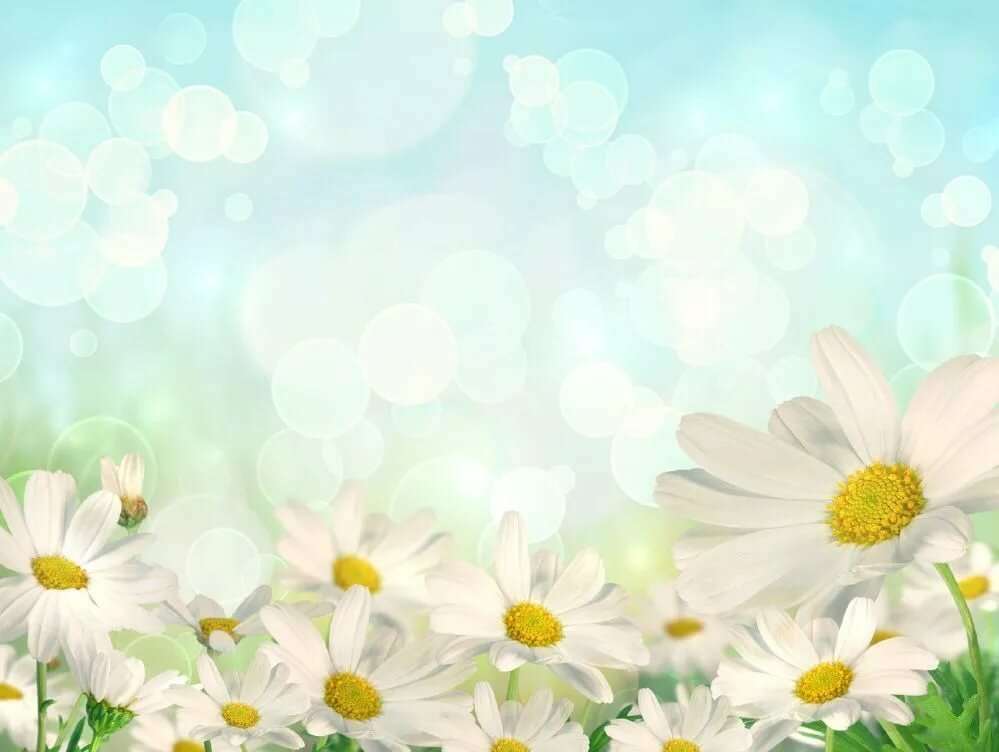 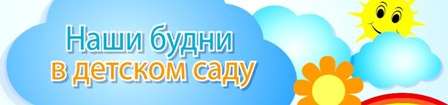 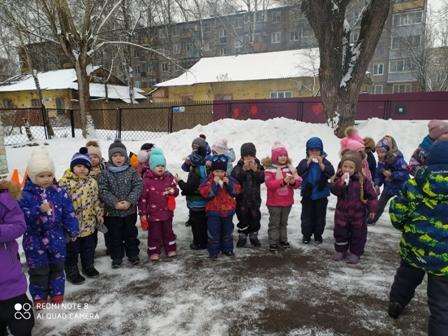 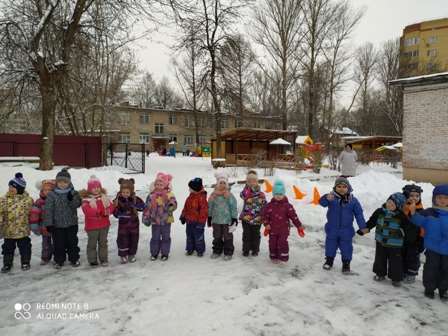 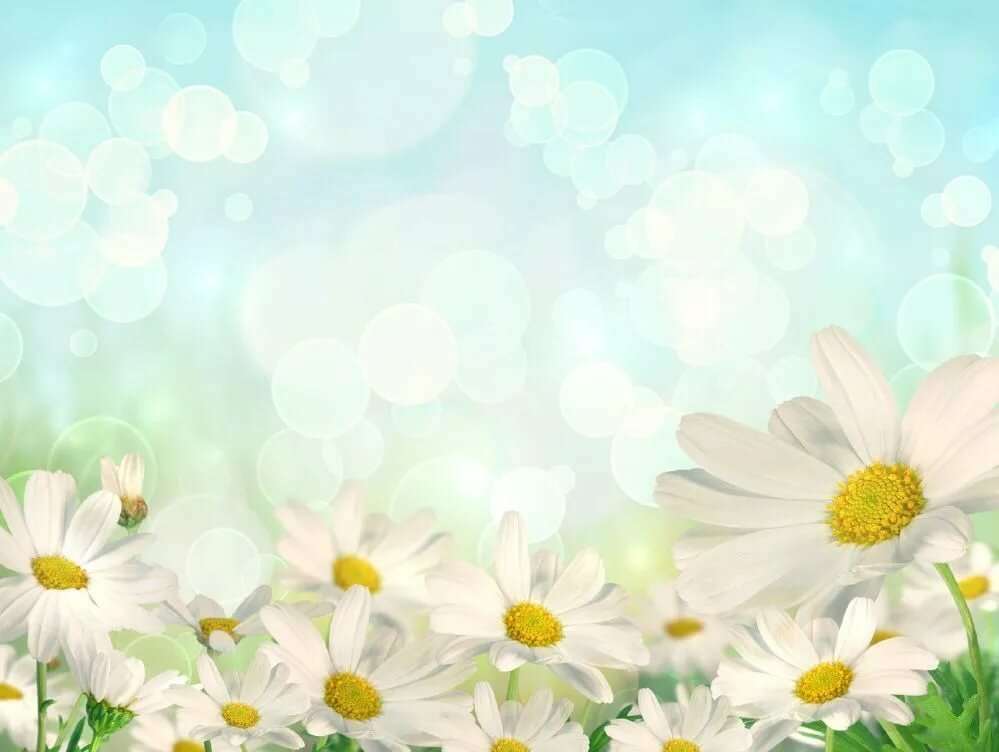 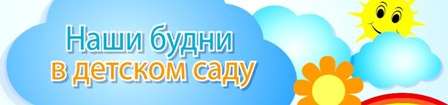 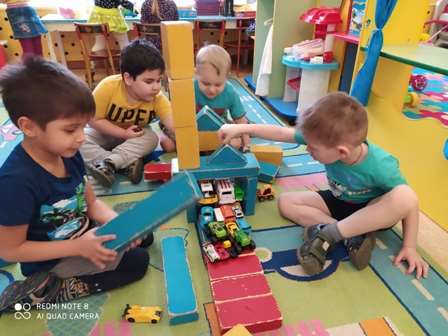 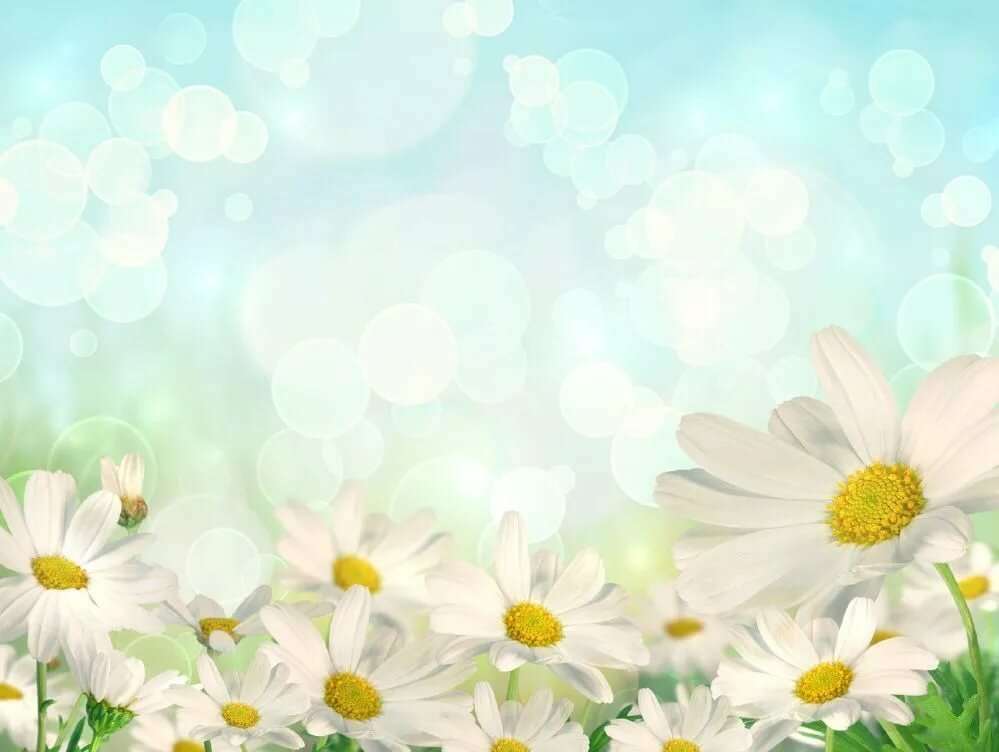 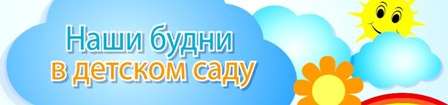 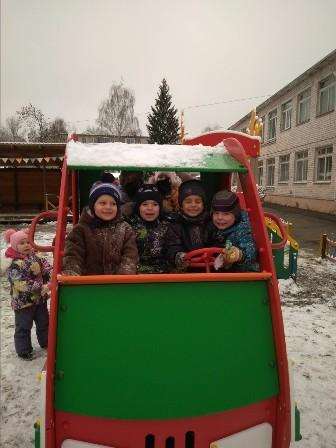 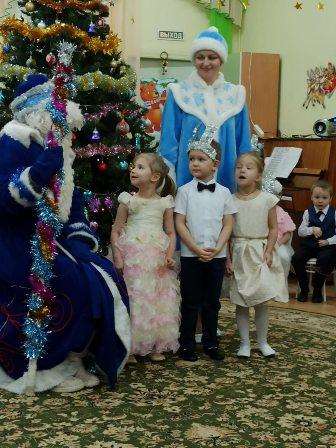 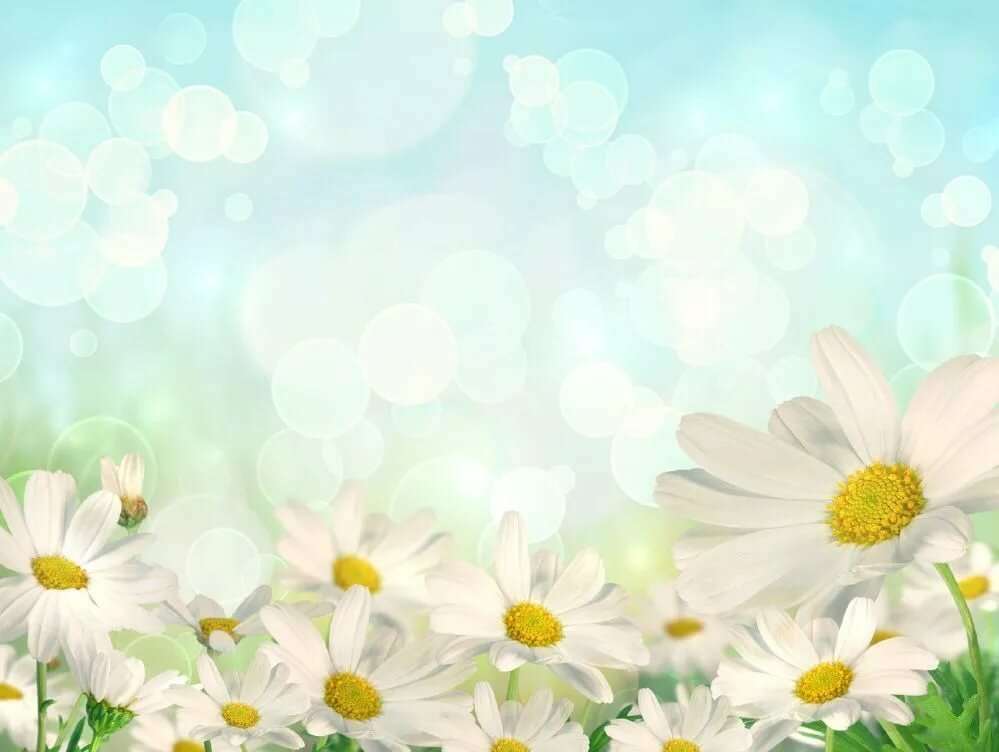 Темы по самообразованию
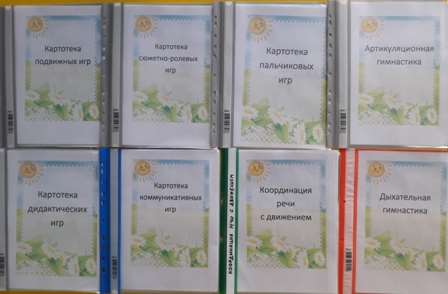 Пальчиковые игры;
Координация речи с движением;
Артикуляционная гимнастика;
Дыхательная гимнастика;
Коммуникативные игры;
Дидактические игры;
Сюжетно-ролевые игры;
Подвижные игры.
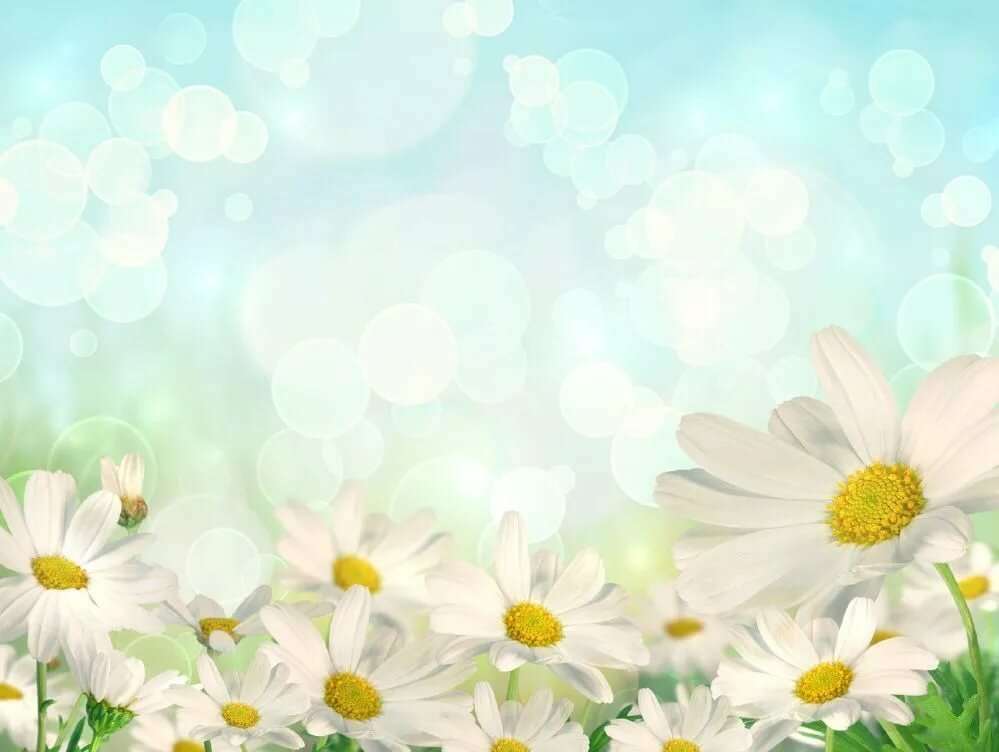 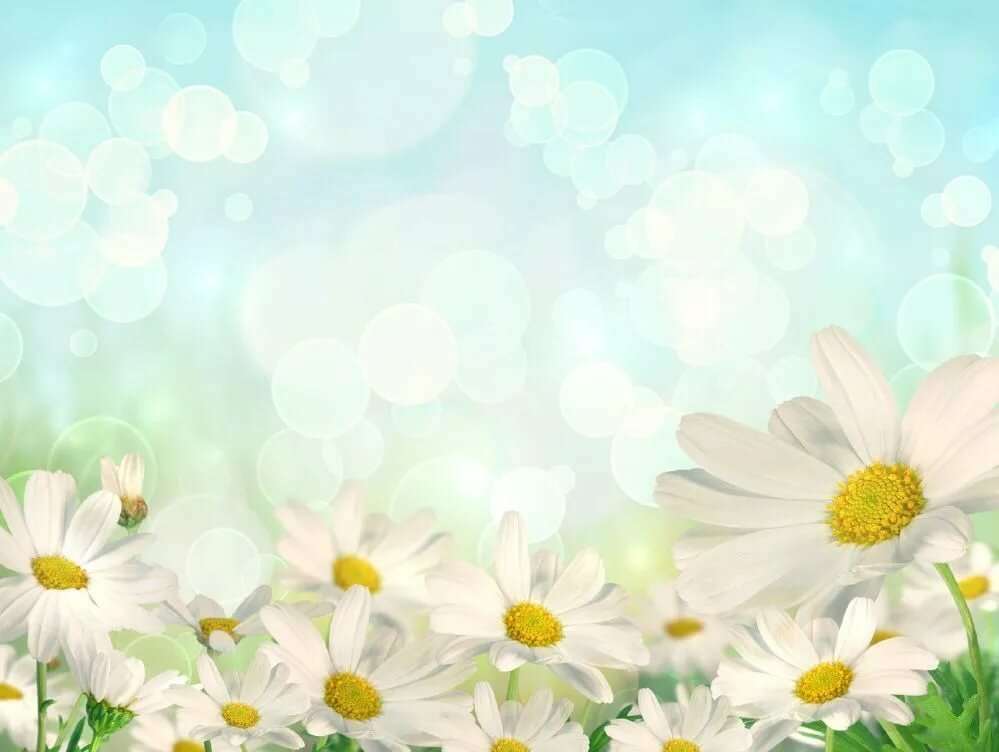 Спасибо за внимание!